The BHS Learning Journey
Year 8 this way!
End of Year Assessment
Practice questions completed and assessed
Model answers unpicked and critiqued
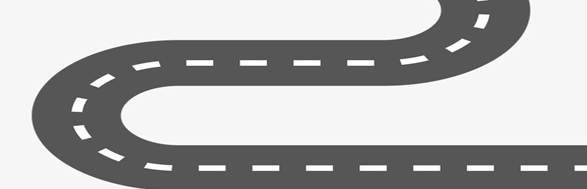 Revision techniques shared
 and modelled
Assessment of skills:
Reading 
Listening 
Writing 
Date: Jun-Jul
My teachers
Schools in Spain
Conditional tense
End of Year 7 Preparation
Year 7 Summer Term 2
Making comparisons
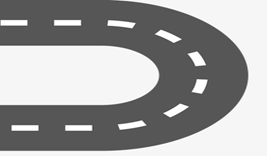 School subjects
Opinions
Justified opinions
Skills we will work on this term:
Using extended sentences, justified opinions, the conditional tense and learning about life in Spain. 
Subject Specific:
My school
Whole School:
Days of the week
Assessment of skills: 
Listening 
Writing
Date: Apr-May
Year 7 Summer Term 1
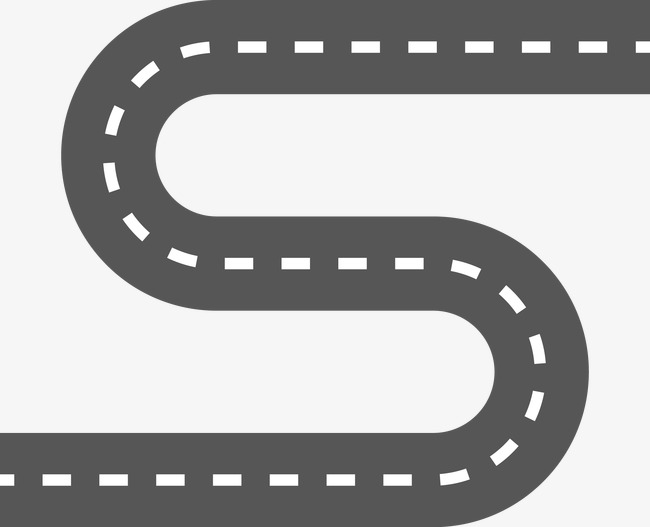 Animals
Opinions
Describing my family.
My dream pet
Colours
Skills we will work on this term:
Using the present tense and giving a justified opinion. 
Subject Specific:
My school
Whole School:
Year 7 Spring Term 2
Assessment of skills: 
Reading 
Listening
Date: Mar-Apr
Personality types
Using ‘ser’
My household
Family members
Assessment of skills:
Reading 
Listening 
Writing 
Date: Jan - Feb
Skills we will work on this term:
Using opinions and adjectives. 
Subject Specific:
My family and I. 
Whole School:
Year 7 Spring Term 1
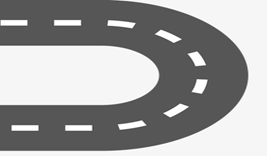 Days of the week
My age
Birthdays
Christmas in Spain
Skills we will work on this term:
Speaking skills (questioning and responding)
Subject Specific:
My family and I. 
Whole School:
Assessment of skills: 
Listening 
Writing
Date: Nov-Dec
Months
Year 7 Autumn Term 2
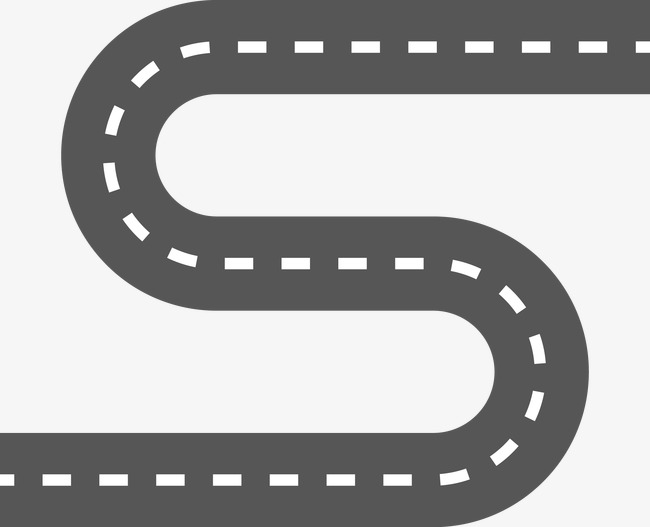 The alphabet
Numbers 1-100
Numbers 1-10
Classroom language
Skills we will work on this term:
Translation skills and pronunciation. 
Subject Specific:
All about me.
Whole School:
Meeting and greeting.
Year 7 Autumn Term 1
Start to embed an enthusiasm and thirst for learning
Meet our teaching, support staff, pastoral leaders
 and SLT
Transition Process begins
Assessment of skills: 
Reading 
Listening
Date: Sep-Oct
Skills we will work on this term:
Bilingual dictionary skills and pronunciation.
Subject Specific:
Introduction to Spanish. 
Whole School:
Meet our Head Boy and Girl and Senior prefect team
Learn about our ethos and what it looks like in practice